Snow Shape Matters for Land Surface Processes
Objective
Improve the snow radiative transfer model in the Energy Exascale Earth System Model version 2.0 (E3SM v2.0) by considering non-spherical snow grain shapes and internal mixing of dust–snow. 
Systematically evaluate the new model’s impacts on the surface energy budget and water cycle over the Tibetan Plateau (TP).

Approach
Incorporate well-validated snow albedo parameterizations in the E3SM v2.0 land model (ELM).
Perform ELM simulations with different configurations of snow grain shape, black carbon–snow and dust–snow mixing states, and sub-grid topographic effects on solar radiation over the TP.
Compare the ELM simulations with remote sensing data.

Impact
Snow grain shape and the light absorbing particle (LAP)–snow mixing state play an important role in snow processes, the surface energy balance, and the water cycle.
The effects of non-spherical snow grain shape, the LAP–snow mixing state, and sub-grid topography on snow and surface fluxes have different signs and magnitudes.
Advance our understanding of the role of snow grain shape and LAP–snow mixing state in snow albedo modeling and surface energy budget and water cycle.
Compared to the MODIS observations, ELM simulation with new model features reduces 13.6 % of the bias of ELM control simulation in the area-weighted average of snow cover fraction over the TP for spring.
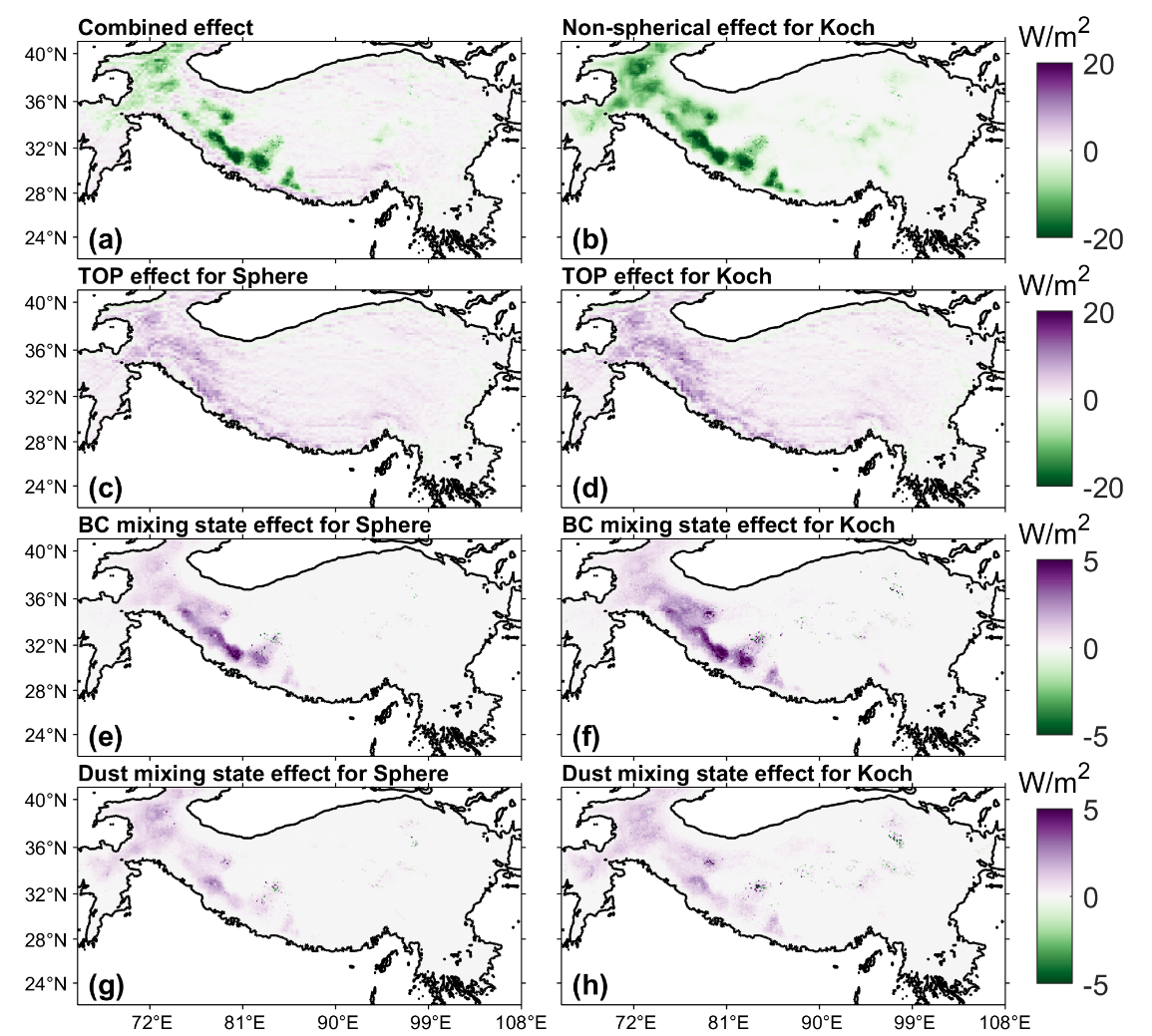 Non-spherical snow grain shape, the LAP–snow mixing state, and sub-grid topography have different impacts on snow and surface fluxes (e.g., net solar radiation in this figure) in terms of both signs and magnitudes. The figure shows the spatial distribution in the change of net solar radiation from individual influencing factors and combined effects in the spring.
Hao, D., Bisht, G., Rittger, K., Bair, E., He, C., Huang, H., Dang, C., Stillinger, T., Gu, Y., Wang, H., Qian, Y., and Leung, L. R. “Improving snow albedo modeling in the E3SM land model (version 2.0) and assessing its impacts on snow and surface fluxes over the Tibetan Plateau,” Geosci. Model Dev., 16, 75–94, (2023). [DOI: 10.5194/gmd-16-75-2023]